The AgeWave
Principles  to Guide Older Adult Ministry
Psalm 71, selected verses:
“For you, O Lord, are my hope, my trust, O Lord, 	from my youth.
  Upon you I have leaned from my birth…
  Do not cast me off in the time of old age;
	do not forsake me when my strength is spent….
  I will hope continually and will praise you yet more
	and more…
  O God from my youth you have taught me
	and I still proclaim your wondrous deeds.
  So even to old age and gray hairs, O God,
	do not forsake me, until I proclaim your might
	to all the generations come.”
David A. Davis, Nassau Presbyterian ChurchPrinceton, NJ, Feb. 3, 2019
“I’ve long since grown weary of people lamenting that this or that congregation is full of so many older people when what ought to be said is ‘Wow, Can you believe how many older people are in that church?’ Life-long praise.”
Definitions
Mature Adults
      55 - 75 years
Older Adults
75 - …
Decade spans
55-65; 65-75; 75-85; 85-95
On turning 60 –
   Time to create a 
	30-year plan
Your observations about older adults in the church of the early 21st Century:
Unmute your mic,
	say your first name,
offer a word or phrase that
	describes older adults
	in your congregation/ministry area.
Principle 1
Expect a great variety of beliefs about:

God
who Jesus was and/or is
the purpose of the church
how faith might affect one’s life
the aim of prayer
what death brings
	amongst others.
Older adults’ understandings of the Christian faith will vary significantly.
Principle 2
Identities:
religiously/spiritually committed and engaged in the faith community
less religiously committed; participate occasionally in the faith community.
have left established churches and religion, but are still spiritual and spiritually committed
unaffiliated, uninvolved, and claim no religious identity 

“Twenty-First Century Adult Faith Formation,” John Roberto, page 2.
Older adults come with a variety of religious-spiritual identities, and corresponding needs.
Principle 3
Dimensions of life:
Physical
Mental
Emotional
Spiritual
Faith formation is concerned with all of one’s life –
Principle 4
Older adults find community in:

Family
Close friends
“Neighborhood”
Church
Small groups
Social gatherings
Relationship and community are key to adult faith formation.
Principle 5
Living situations (examples):
Single home/Condo/apartment
Adult housing/Facility with care
Circumstances (examples):
Live with a partner/friend/single
Driving/not driving
Family near and engaged
Passion for doing for others
Feels isolated and alone
Cares for parent/grandchildren
Diversity of programming is required to provide depth needed to engage breadth of situations and circumstances.
What are you hearing
in any of these first five principles
that you immediately want to affirm
from  your own experience
	with a very brief example?

Unmute.
Reference the principle.
Offer an example in a couple of sentences.

(NOTE: When teaching older adults I’d do this in
		pairs - hearing, connecting, personal)
Principle 6
Things to remember:

Make choices available
Intentionally plan for accommodations for:
Eyesight
Hearing
Mobility
Cognitive challenges
Social challenges
Others unique to your participants
Older adults have a variety of preferred ways of learning; but will try new ways to engage.
Principle 7
These are key opportunities for:

Fostering spiritual exploration
Inviting growth
Empowering resilience
Developing coping strategies
Providing special care
Connecting to a small group with similar changes or needs
Many highly significant life transitions occur in the last third of life.
Principle 8
These contacts are beneficial to all ages and stages for:

Life-story telling
Sharing experiences
Learning to be sensitive to others’ needs
Learning to love and care
Working together on a task
Experiencing joy and delight
Multi-generational contacts for learning and relationships are highly valued by many older adults.
Principle 9
When searching or creating opportunities to help, consider:

Accessibility for many abilities
Meeting needs for contribution and caring
Creating relationship with others that can be life-giving
Finding situations where continuing partnership is both possible and desirable
Mutual benefits are optimal
Helping others is a deep desire of older adults.
Principle 10
Advantages:
Personalizing exploration and learning
Offering a variety of entry points into learning
Connecting isolated individuals though common interests
Delivering content about every subject imaginable
Guiding physical exercise, spiritual practices, worship, training for particular ministries
Older adults show increasing openness to the online, digital world for faith formation.
What are you hearing
in any of these first five principles
that you immediately want to affirm
from  your own experience
	with a very brief example?

Unmute.
Reference the principle.
Offer an example in a couple of sentences.
An example of variety within a face-to-face ministry:

An example of staying connected for faith formation electronically with older adults: 

An example of connecting virtually through an online platform:
Resources
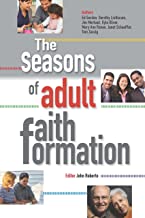 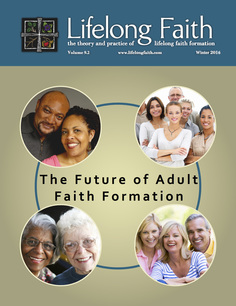